Wrightbus HydrolinerIntroduction Driving a greener future
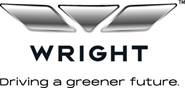 Wrightbus – Our History
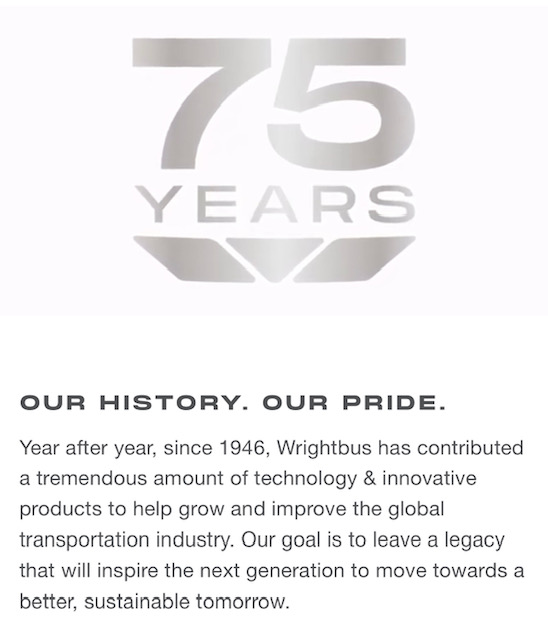 Wrightbus – Our History
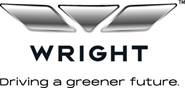 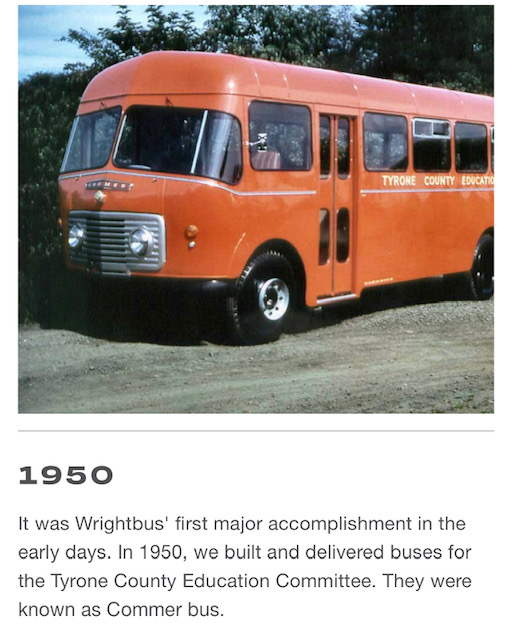 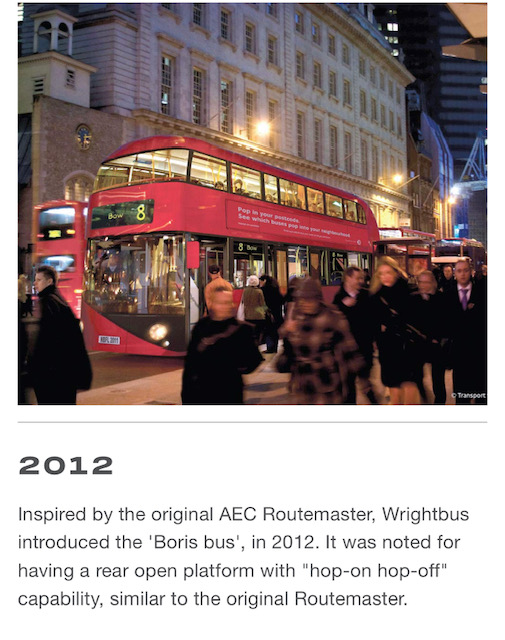 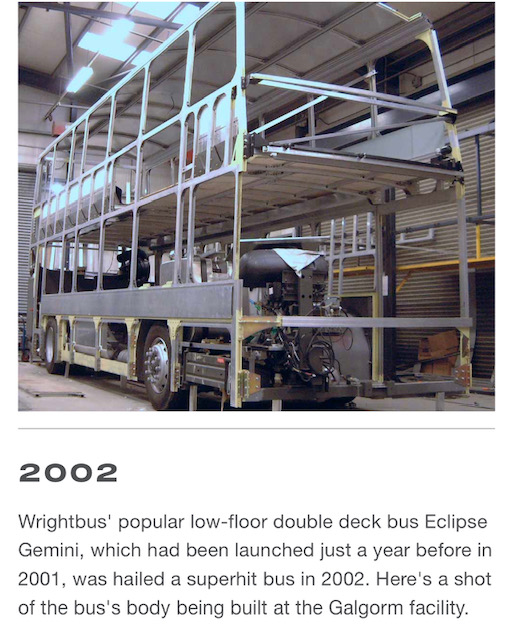 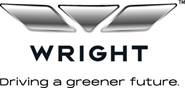 Wrightbus – Our History
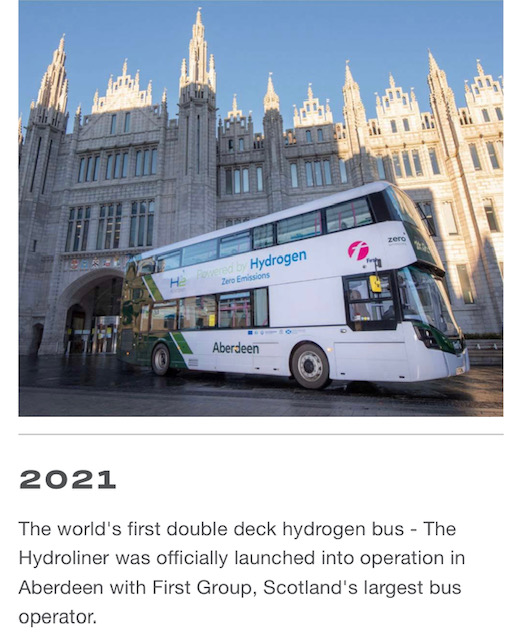 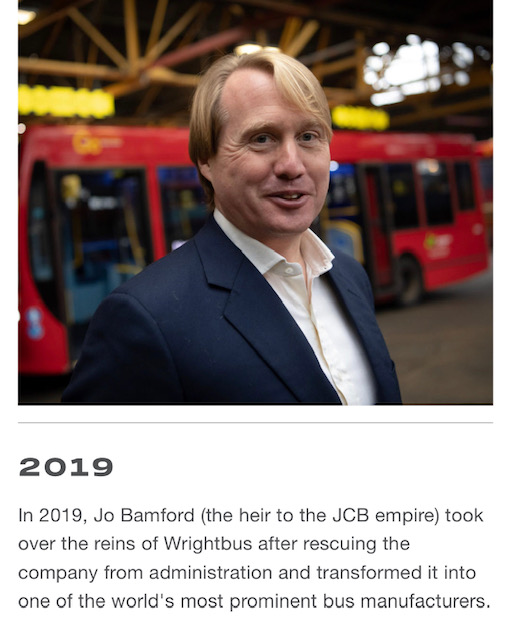 Wrightbus and the Streetdeck Hydroliner FCEV

Say hello to Hydrogen
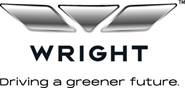 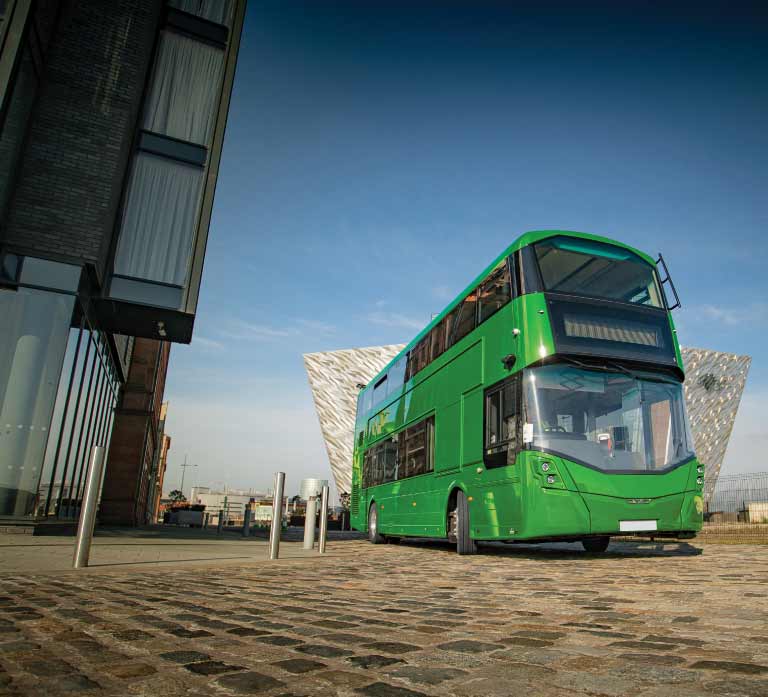 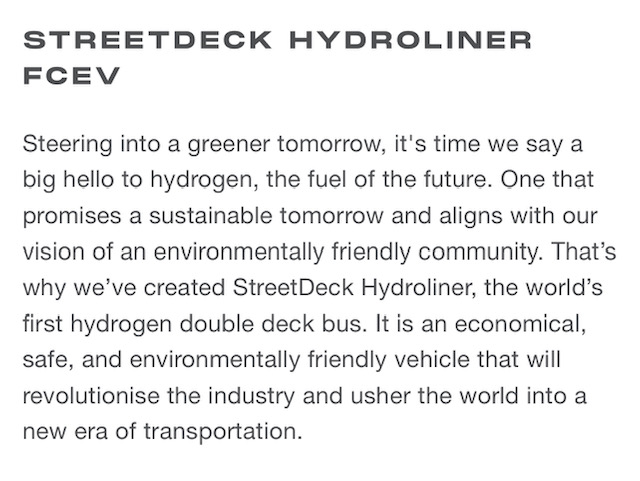 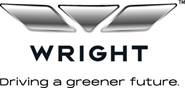 Wrightbus Streetdeck Hydroliner
The worlds First Hydrogen Powered Double Deck Bus
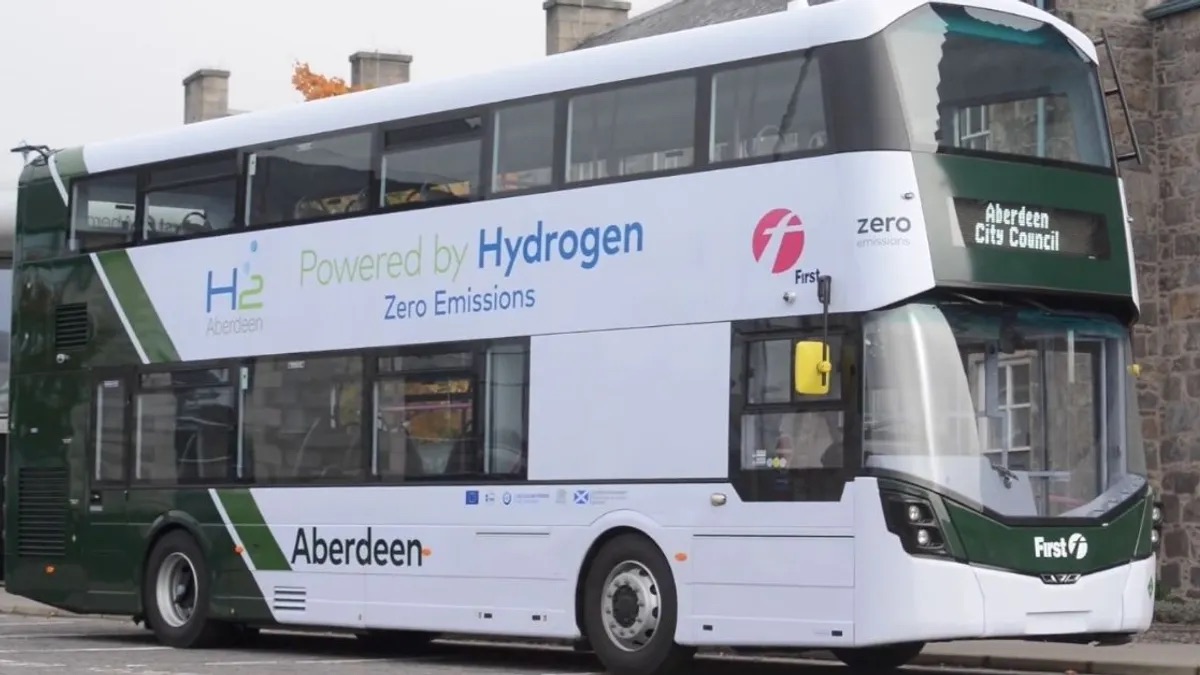 Wrightbus delivered the worlds first Hydrogen Powered Double Deck bus to Aberdeen in October 2020.  The First of a fleet of 15 vehicles to be introduced into public service by First Bus in the City in January 2021
Wrightbus and the Streetdeck Hydroliner FCEV
The benefits of Hydrogen
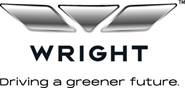 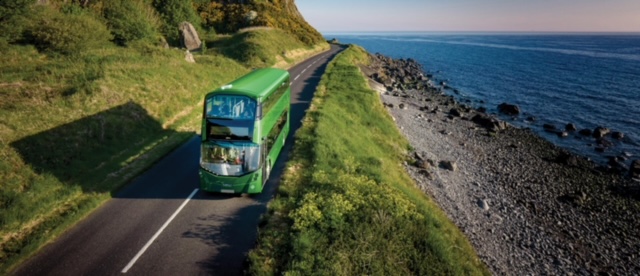 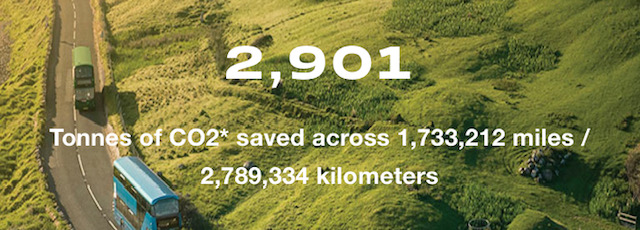 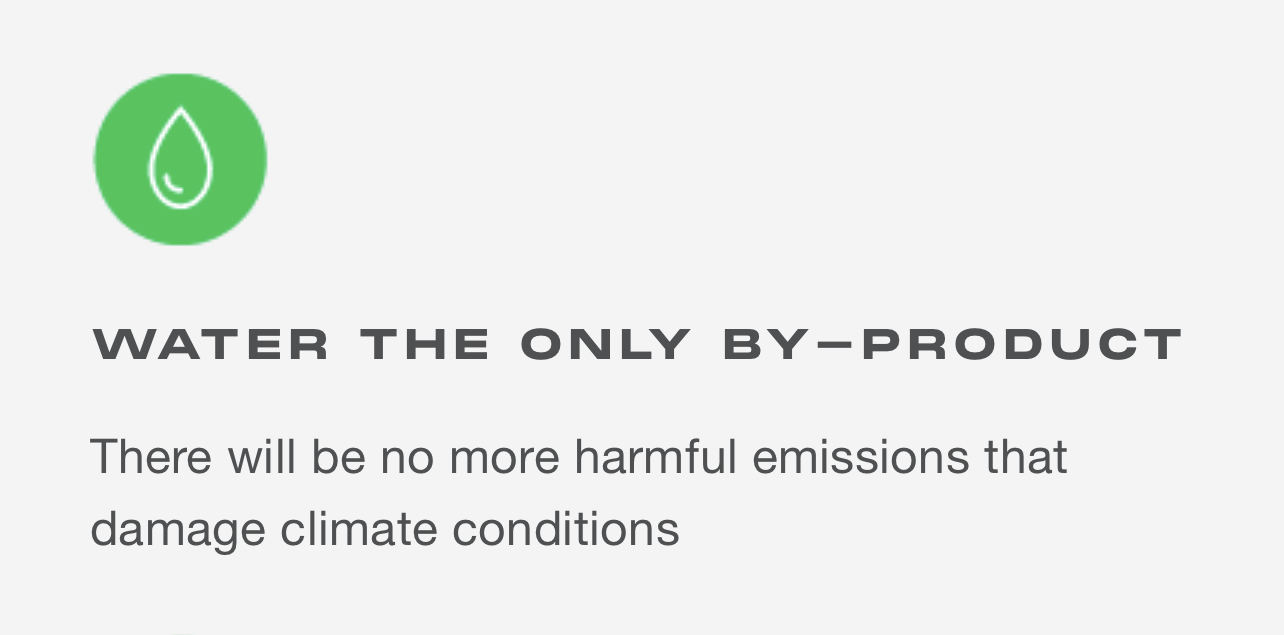 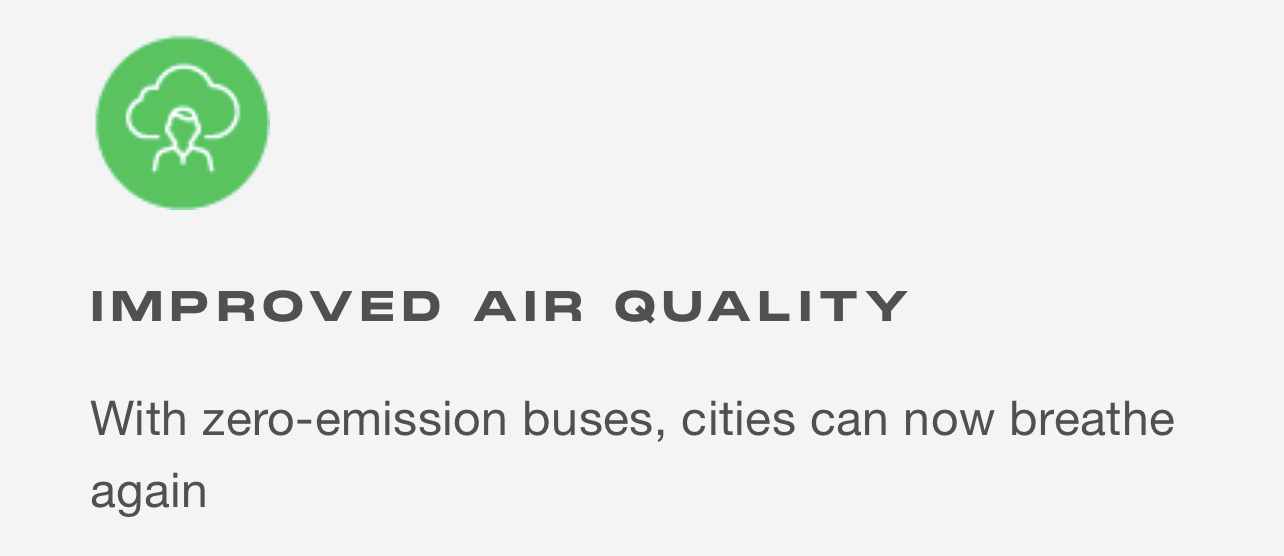 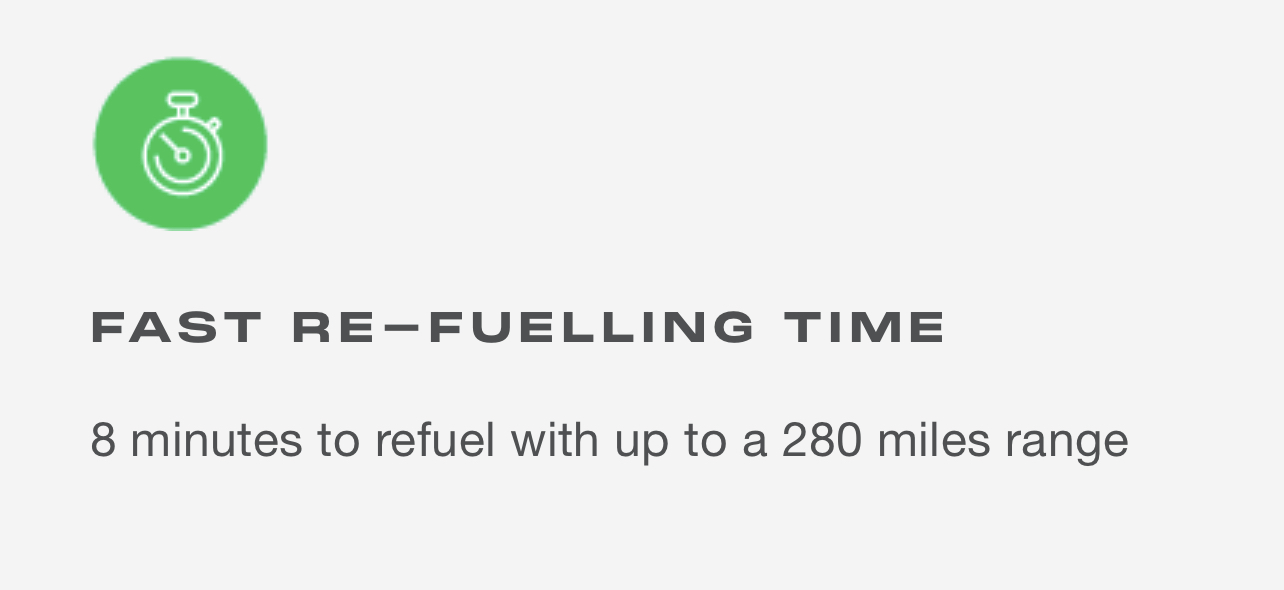 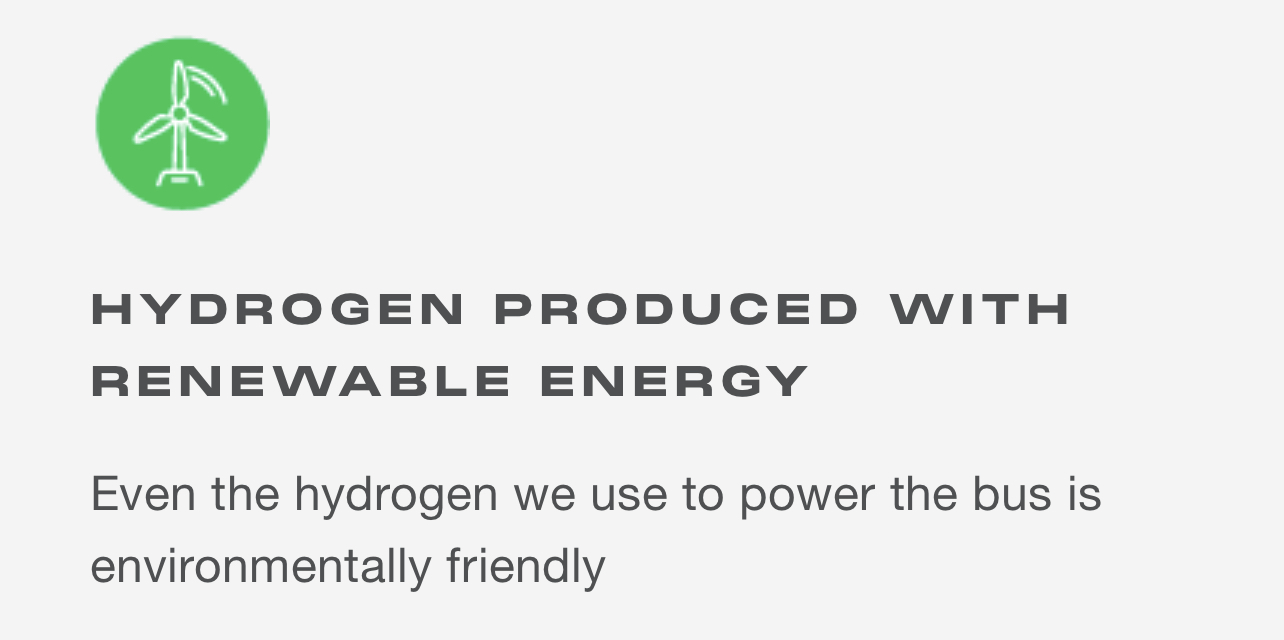 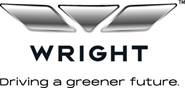 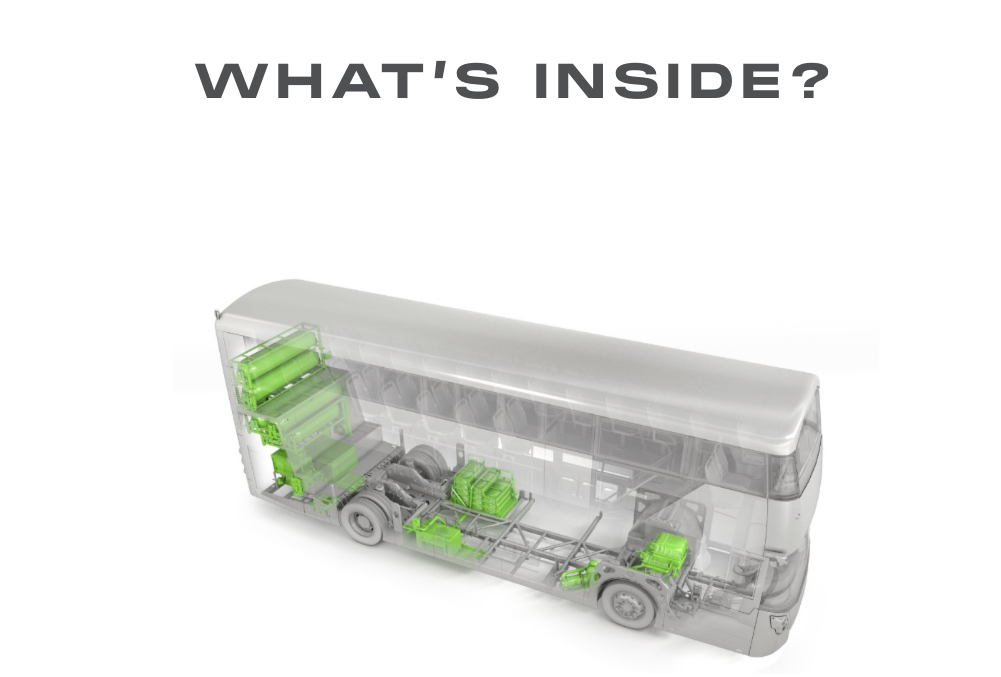 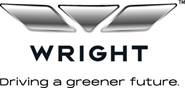 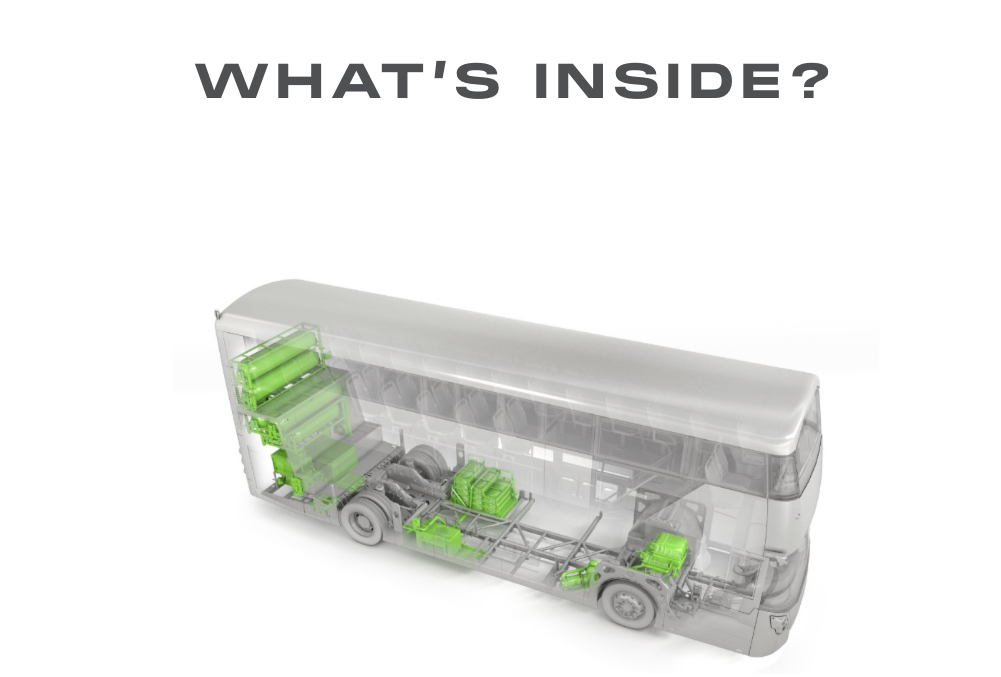 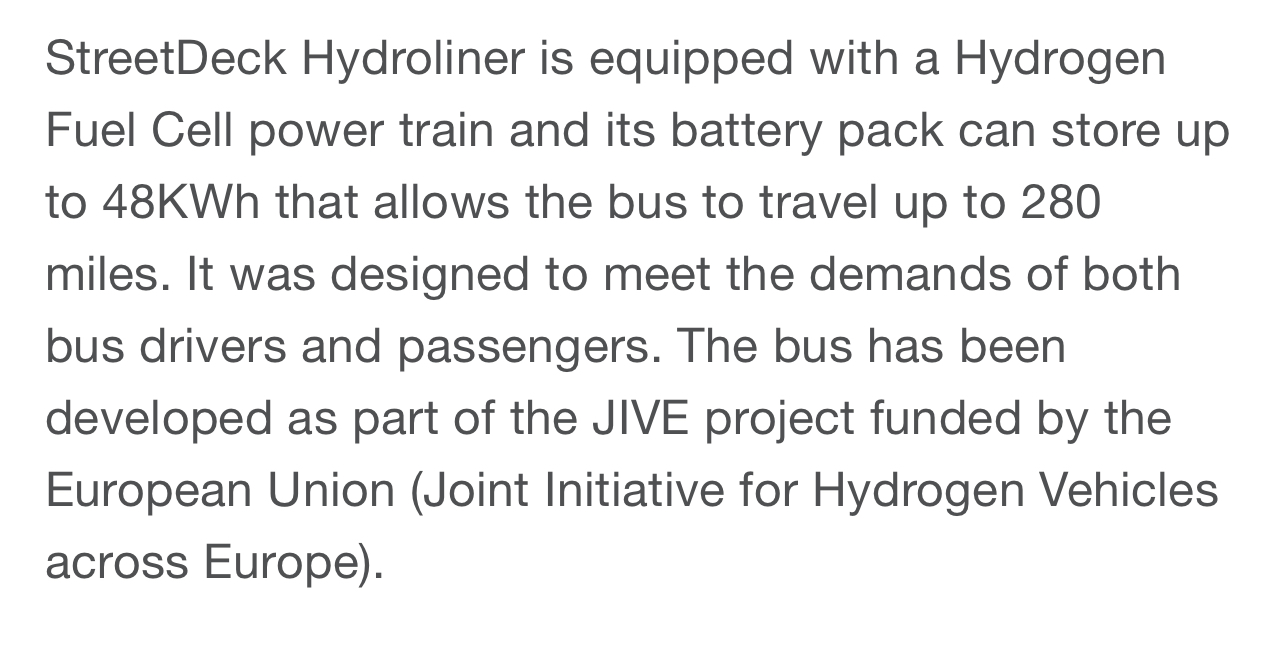 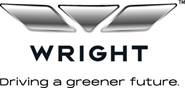 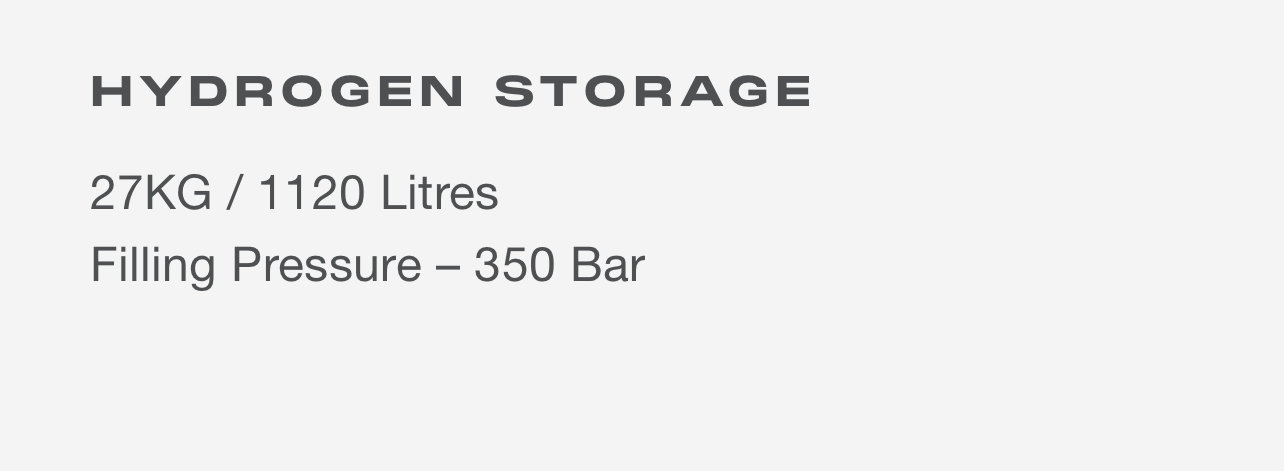 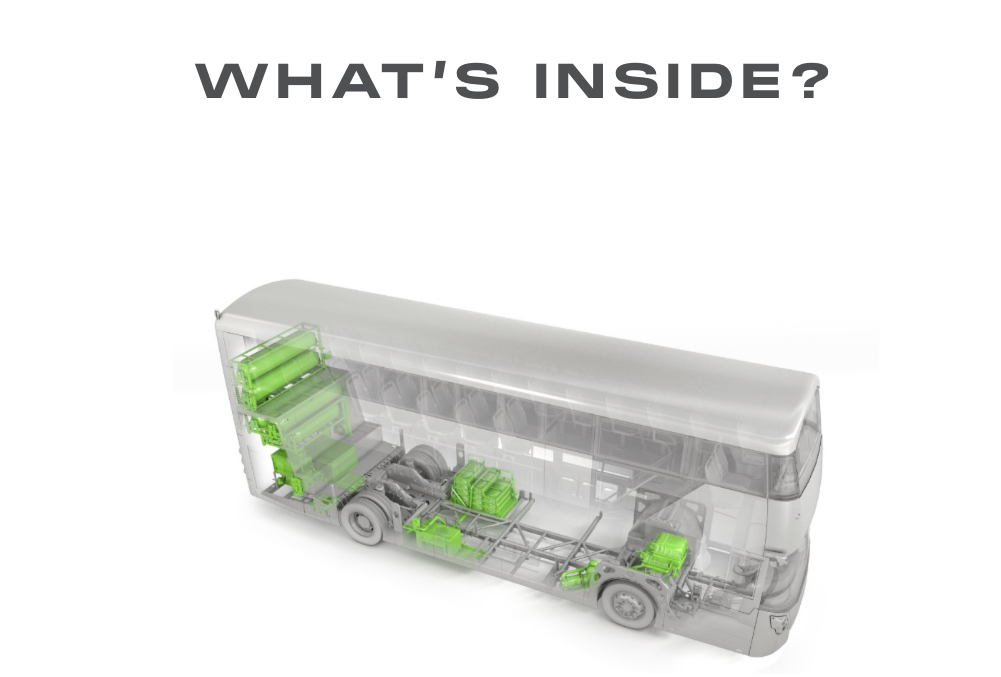 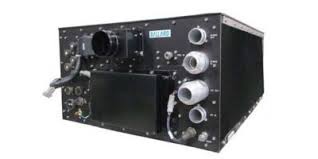 Ballard 85kW Fuel Cell
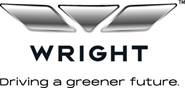 Streetdeck Hydroliner Component Overview
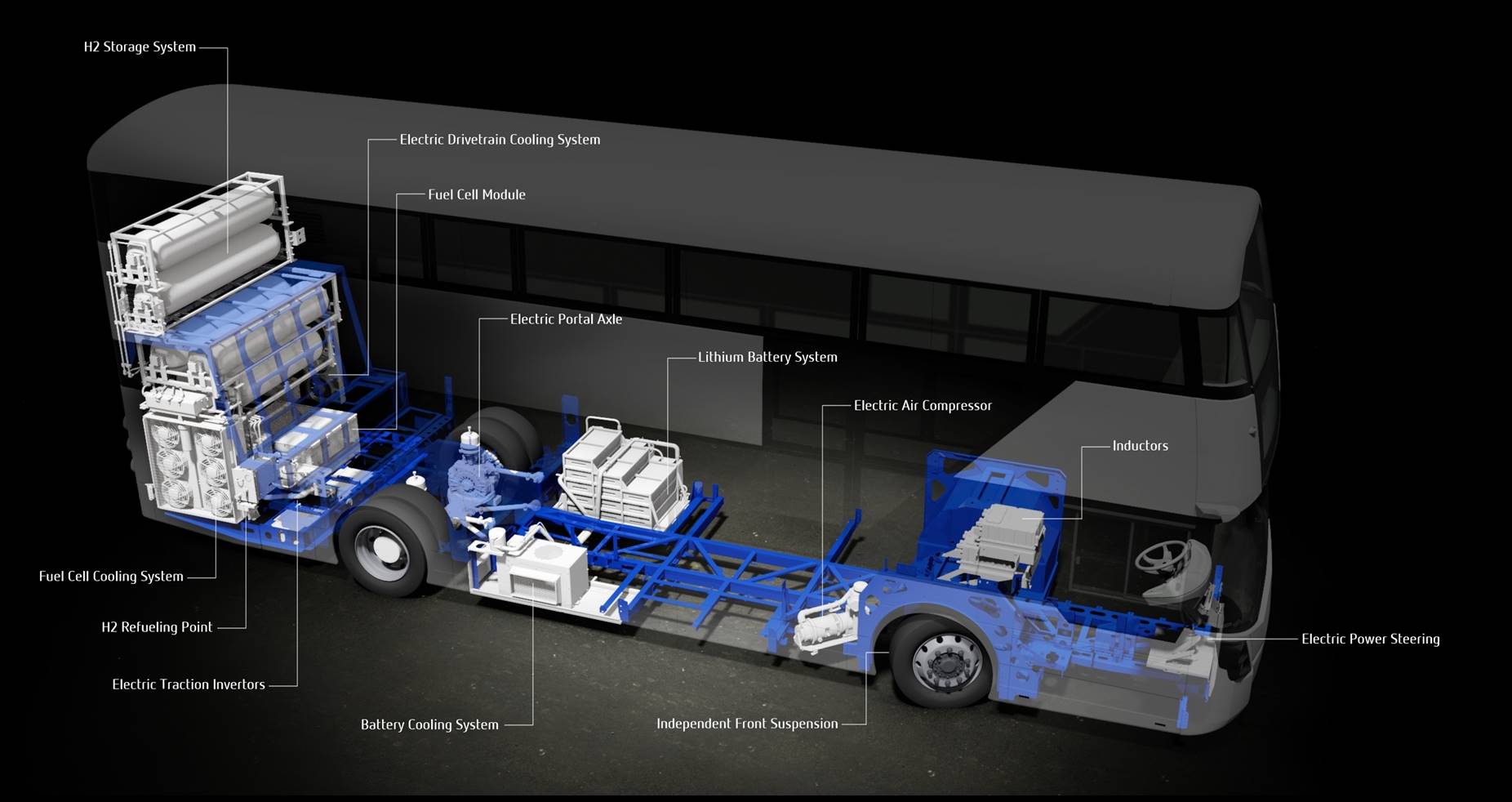 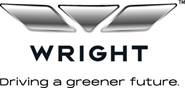 Thank You